Innehåll per sida
2.    Digital studieteknik: syfte
3.    Mål lektion 1 och 3 - Word 
Mål med lektion 2 – studieteknik
Mål lektion 3, Powerpoint
Startsida:  3 lektioner och övningsuppgifter
Övergripande innehåll
Fördjupat innehåll
Pedagogiskt upplägg e-utbildning
Avsluta lektion och hitta tillbaka till övningar för lektion
Erbjuda talsyntes steg 1/2
Erbjuda Talsyntes steg 2/2
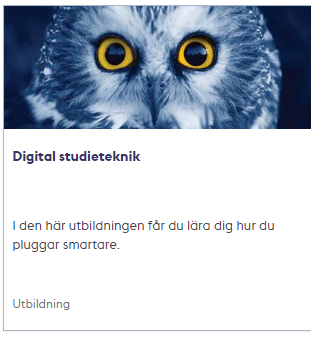 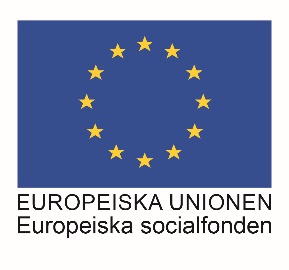 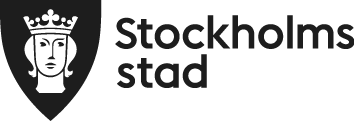 Digital studieteknik 
Syfte: Effektivisera studietiden för eleven och träna på digitala verktyg

Rutiner och hastighet i studier (digitalt som fysiskt)
Studieteknik med hjälp av kursmål
Kursbokens delar – översiktsläsa, sökläsa, djupläsa
Förförståelse om det viktigaste - för djupkunskap  
Självständighet i studier
Digitala instruktioner: läsa, tolka, agera på
Centrala begrepp i studier
Utgå från dator (kontakt/ansvar - inlämningar sker digitalt)
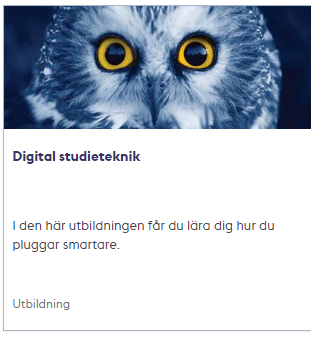 Länken till e-utbildningen:
https://utbildning-extern.stockholm.se/course/view.php?id=37
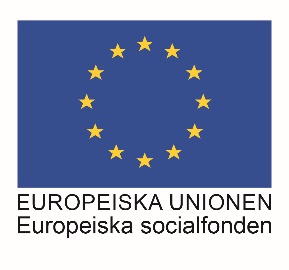 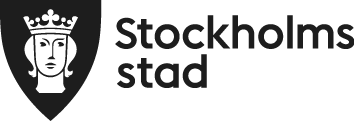 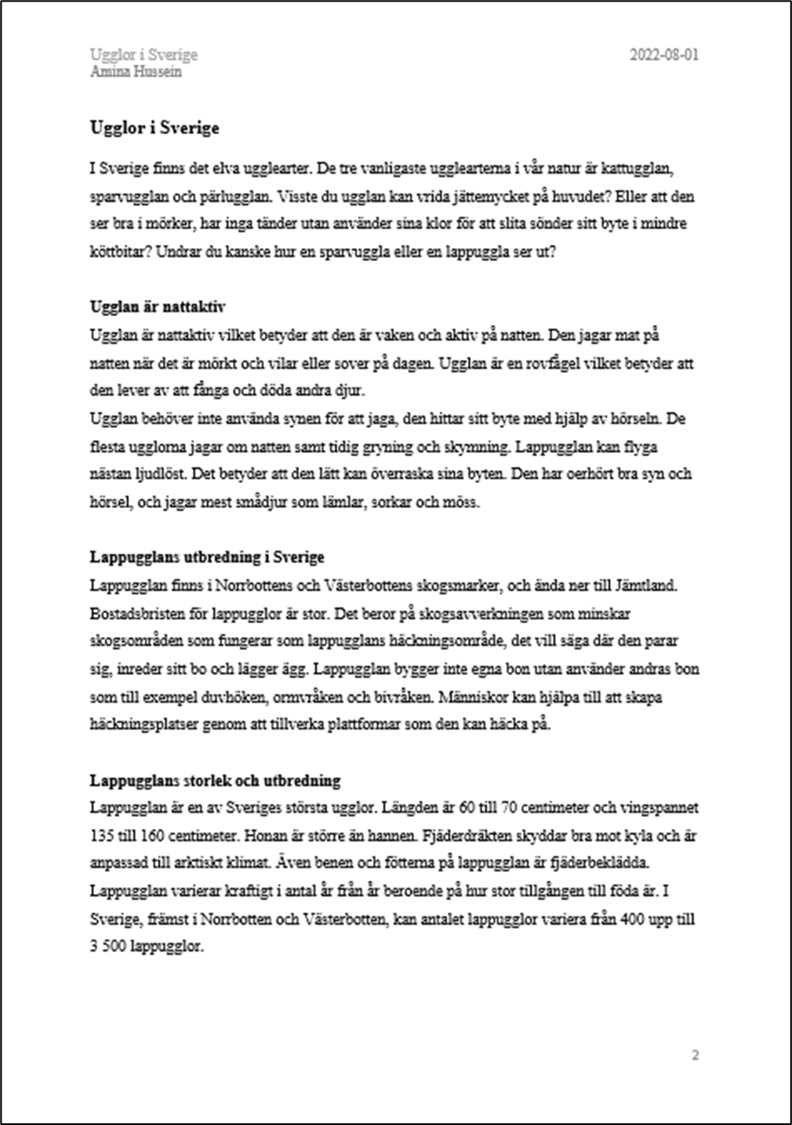 Mål lektion 1 och 3 - Word 
Träna upp rutiner till en korrekt inlämning
Exempel på korrekt inlämning
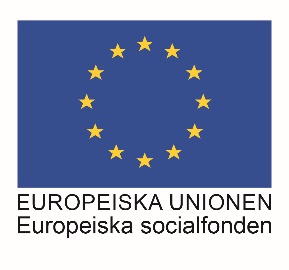 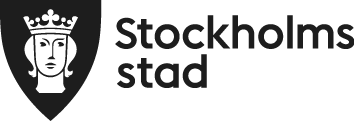 Mål med lektion 2 - studieteknik
Snabbt hitta svar med hjälp        av kursbokens olika delar
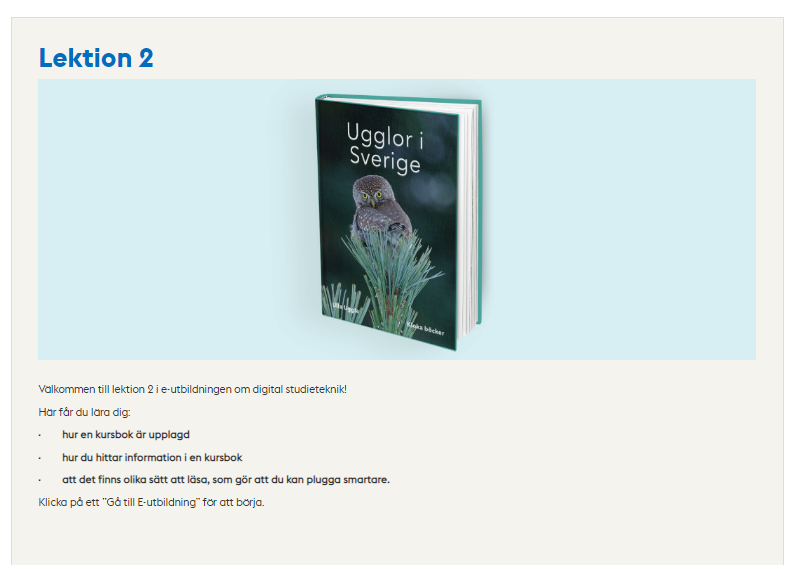 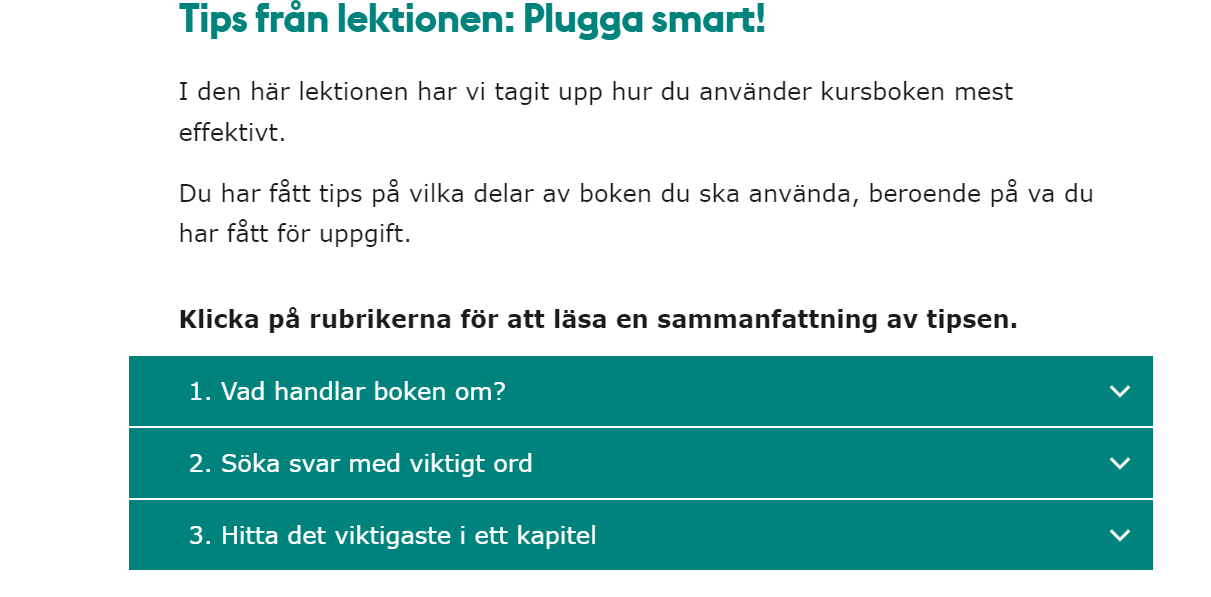 Tips:
Använd dig av övningarna i lektion 2 genom att 
öva fysiskt med din kursbok.
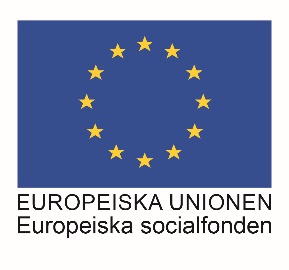 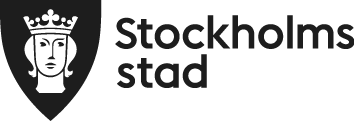 Mål lektion 3, Powerpoint

Skapa en bra presentation av ett Word-underlag – 
Genom att ta ut nyckelord
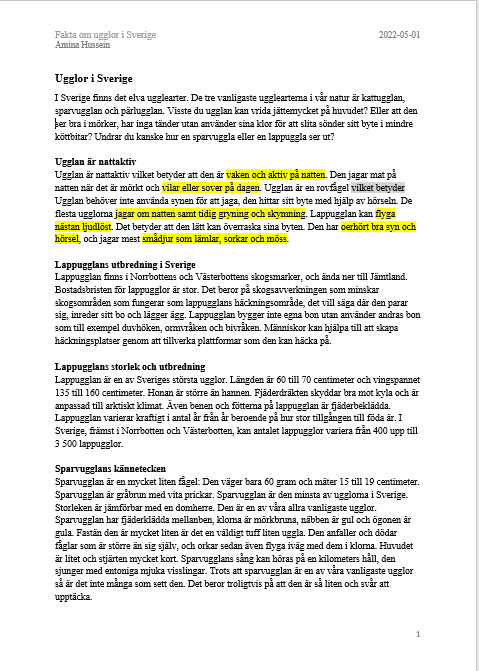 Tips:
Kolla på övningsuppgift 3 i lektion 3 och anpassa den utifrån ditt eget underlag.
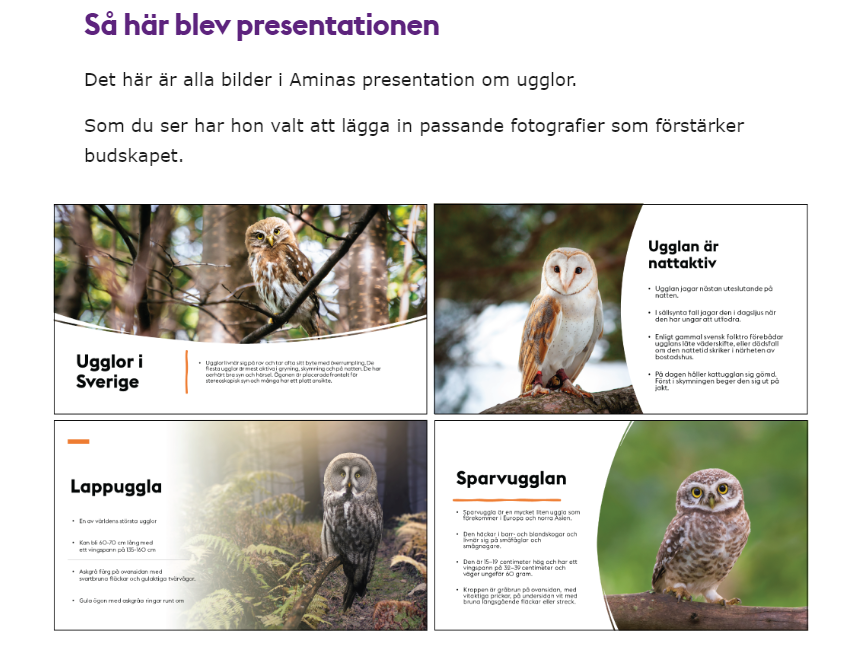 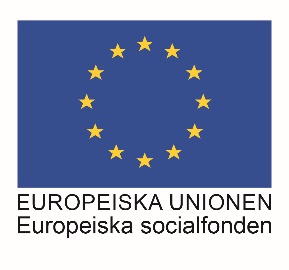 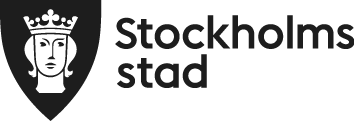 Startsida:  3 lektioner och övningsuppgifter
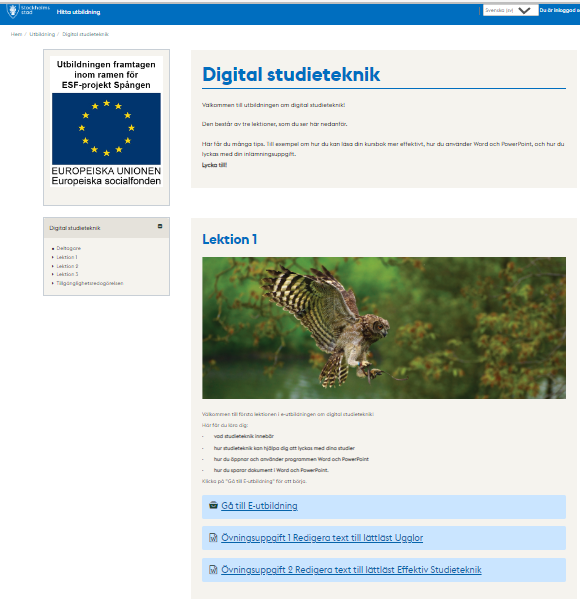 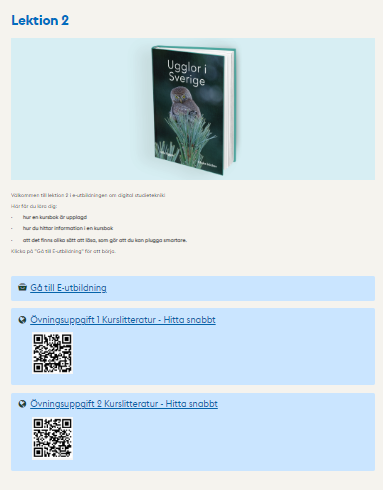 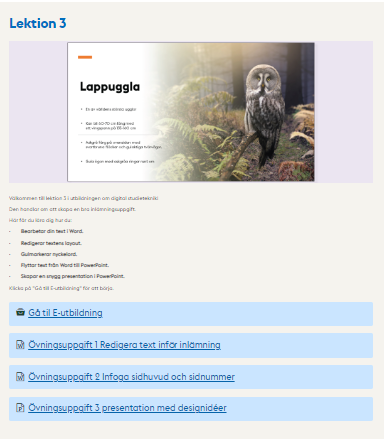 OBS: Planerar du att genomföra utbildningen i klass? 
Då behöver eleven hörlurar.
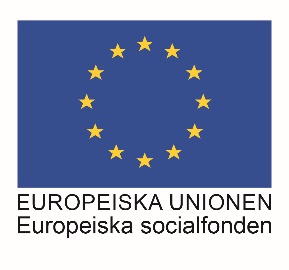 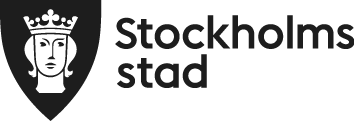 Övergripande innehåll
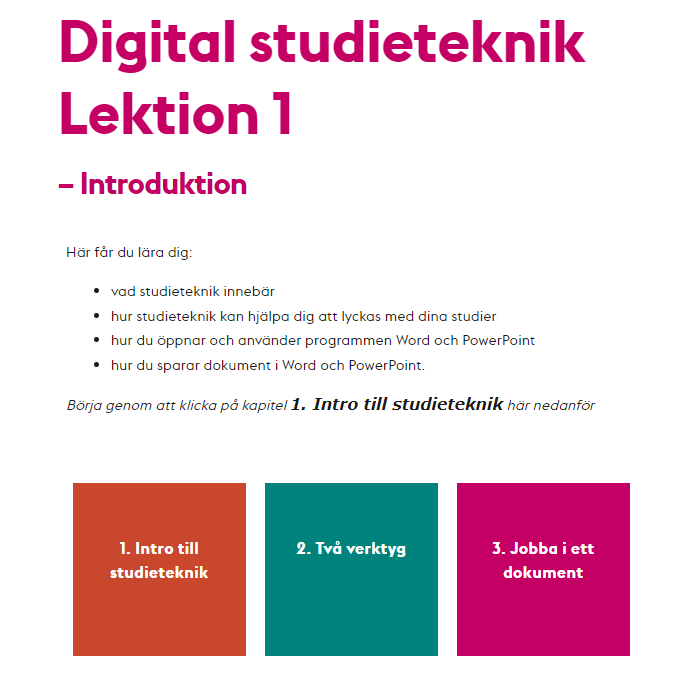 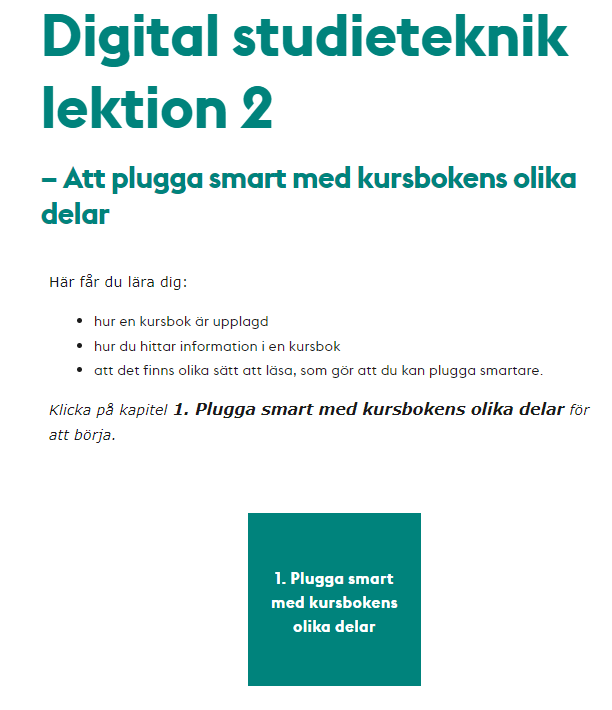 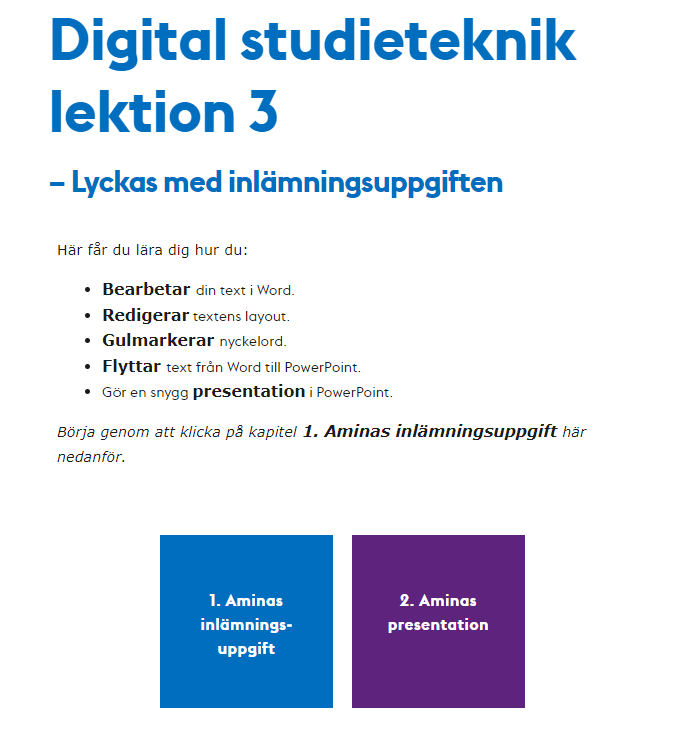 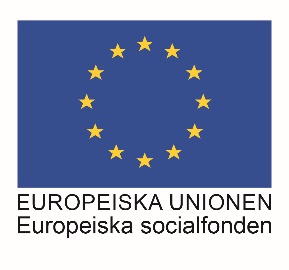 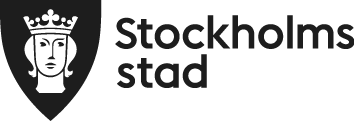 Fördjupat innehåll
Innehåll lektion 1:
Innehåll lektion 2:
Innehåll lektion 3:
Plugga smart med kursbokens olika delar
Vad handlar boken om – översiktsläsa, Förförståelse/information. Kursbokens olika delar:
-framsida
-baksida
-innehållsförteckning
-register

Sökläsa i register på nyckelord/sökord/centralt begrepp

Sökläsa i innehållsförteckning med nyckelord/sökord/centralt begrepp (huvud-och underrubrik)

Ta reda på det viktigaste i ett kapitel 
-inledning
-centrala begrepp
-sammanfattning

Djupläsa: Från förförståelse till fördjupad kunskap, helhet och detaljer
Kapitel 1 Word
Utveckla och bearbeta din text till lättläst
Göra texten till din egen - synonymer
Snygga till texten – standard layout, design
En bra inledning
Underrubriker och stycken
Granska och läs upp text
Infoga sidhuvud och sidnummer
Kom-ihåg-lista innan inlämning

Kapitel 2 Powerpoint

Skapa en presentation i PowerPoint
Designidéer
Mallar i PowerPoint
Kapitel 1 Intro studieteknik
Navigering (scrolla, ordlista, textad film, ordlista)
Studieteknik - ”hur” du pluggar
Skolverket – kursplan, studieteknik

Kapitel 2 Word Powerpoint

Öppna Word
Öppna PowerPoint
Menyflikar och design
Layoutstandard och design 
-Times new roman
-teckenstorlek 12
-radavstånd 1,5
-rubrik 14
Spara och döp dokument, filnamn

Kapitel 3 Jobba i ett dokument

Vänsterklick, delete, backsteg och stor bokstav
Markera text (bokstav, rubrik, mening och ett stycke)
Nytt stycke med Enter-knappen
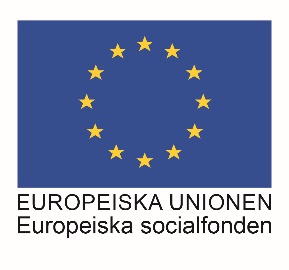 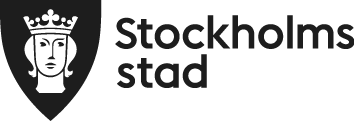 Pedagogiskt upplägg e-utbildning:
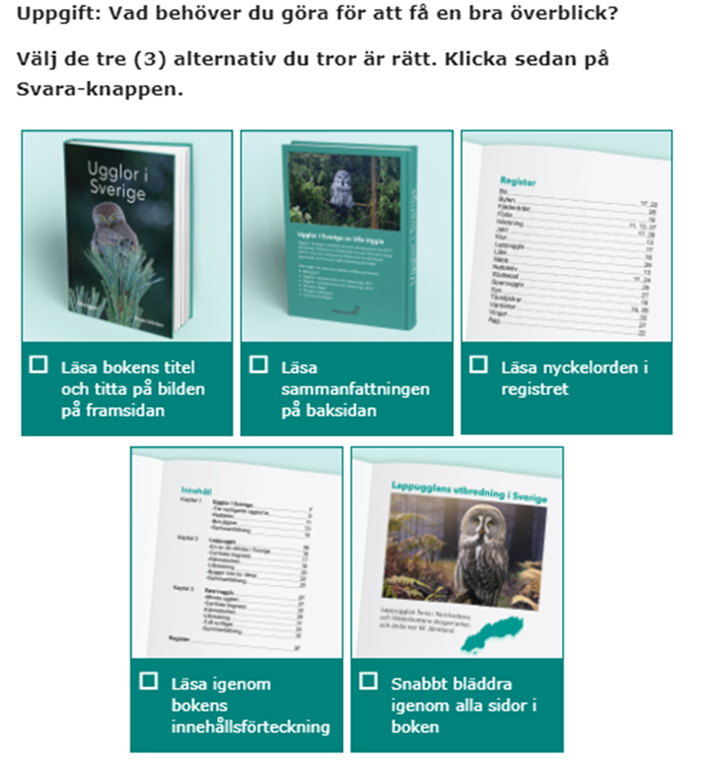 Korta textade filmsnuttar och bild med text 
    för repetition
Textade filmer
Text ”Läs istället för att titta”
Sammanfattande rubriker
Fetmarkerade nyckelord i text
Interaktion med frågor på text
Ordlista på centrala begrepp i studier
Övningar för att testa sin kunskap
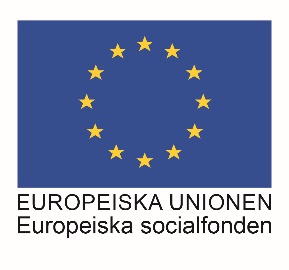 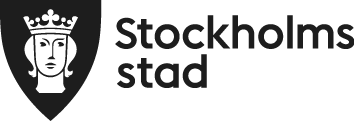 Avsluta lektion och hitta tillbaka till övningar för lektion:
Klicka på kryss ”X” för att stänga
Klicka på ”JA” (vill avsluta lektionen)
Tillbaka till startsida: Klicka på övning
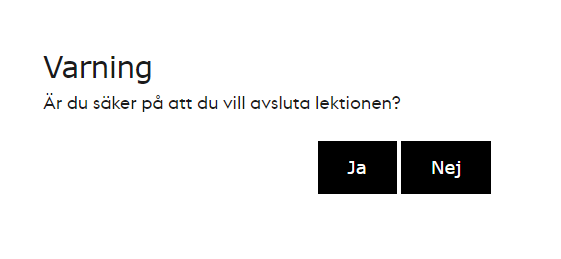 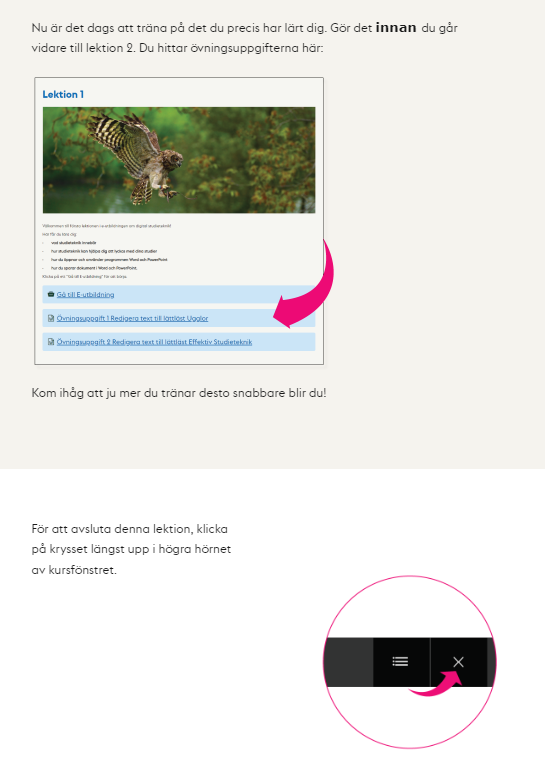 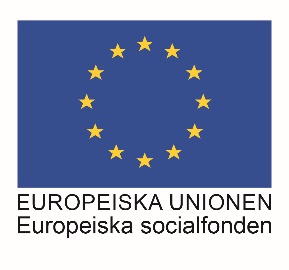 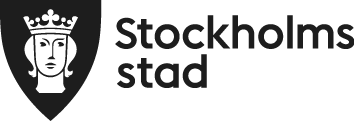 Erbjuda talsyntes steg 1 /2
Markera text
Högerklicka
Välj ”A läs upp markering”

Alternativt koppla på                              Claro read
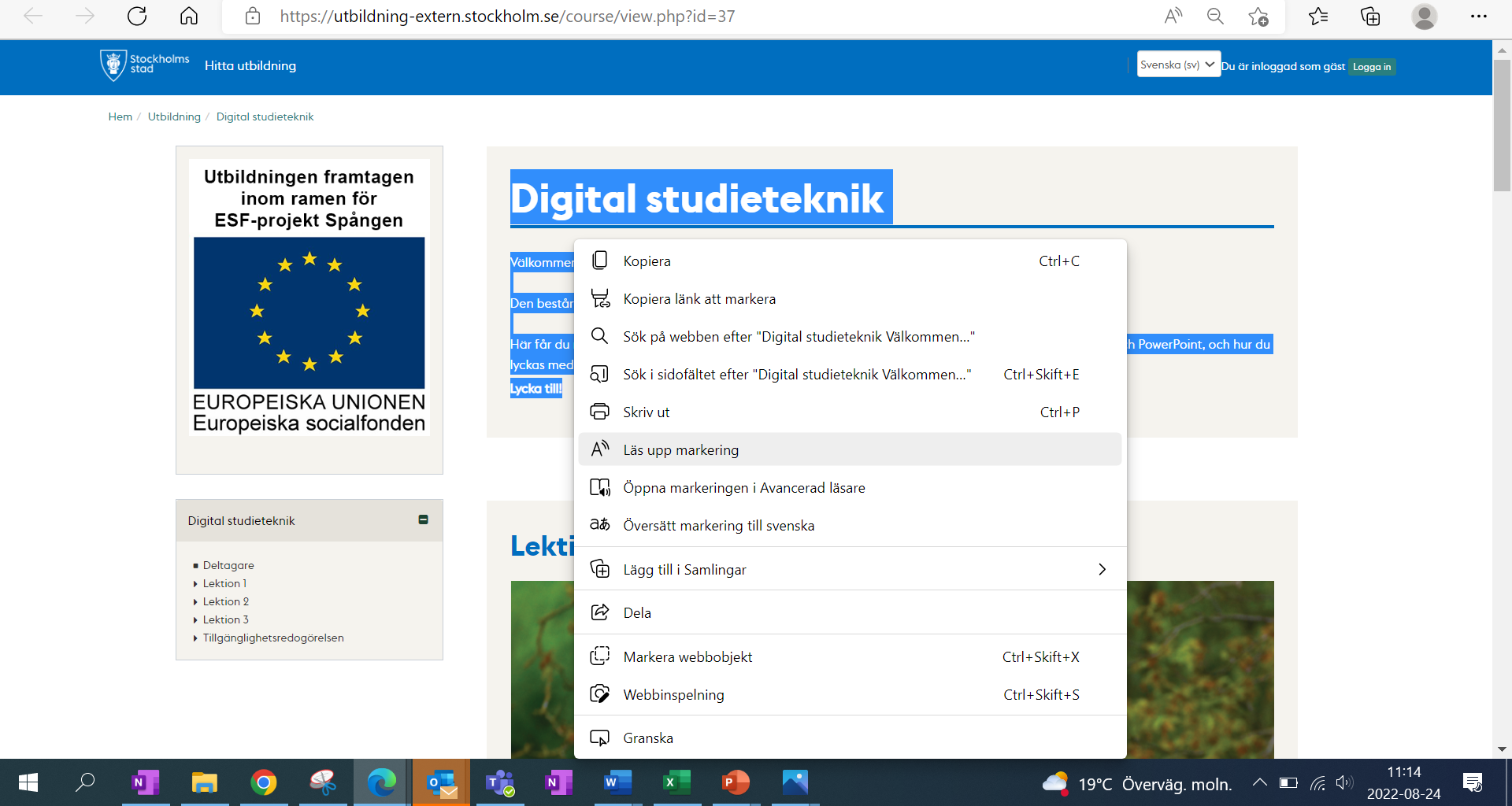 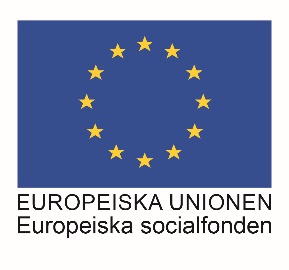 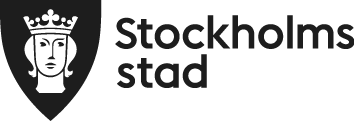 Erbjuda Talsyntes steg 2/2

Klicka på Röstalternativ och väljs ”swedish”
Klicka på start och paus
Ord som läses gulmarkeras
Alternativt koppla på Claro read
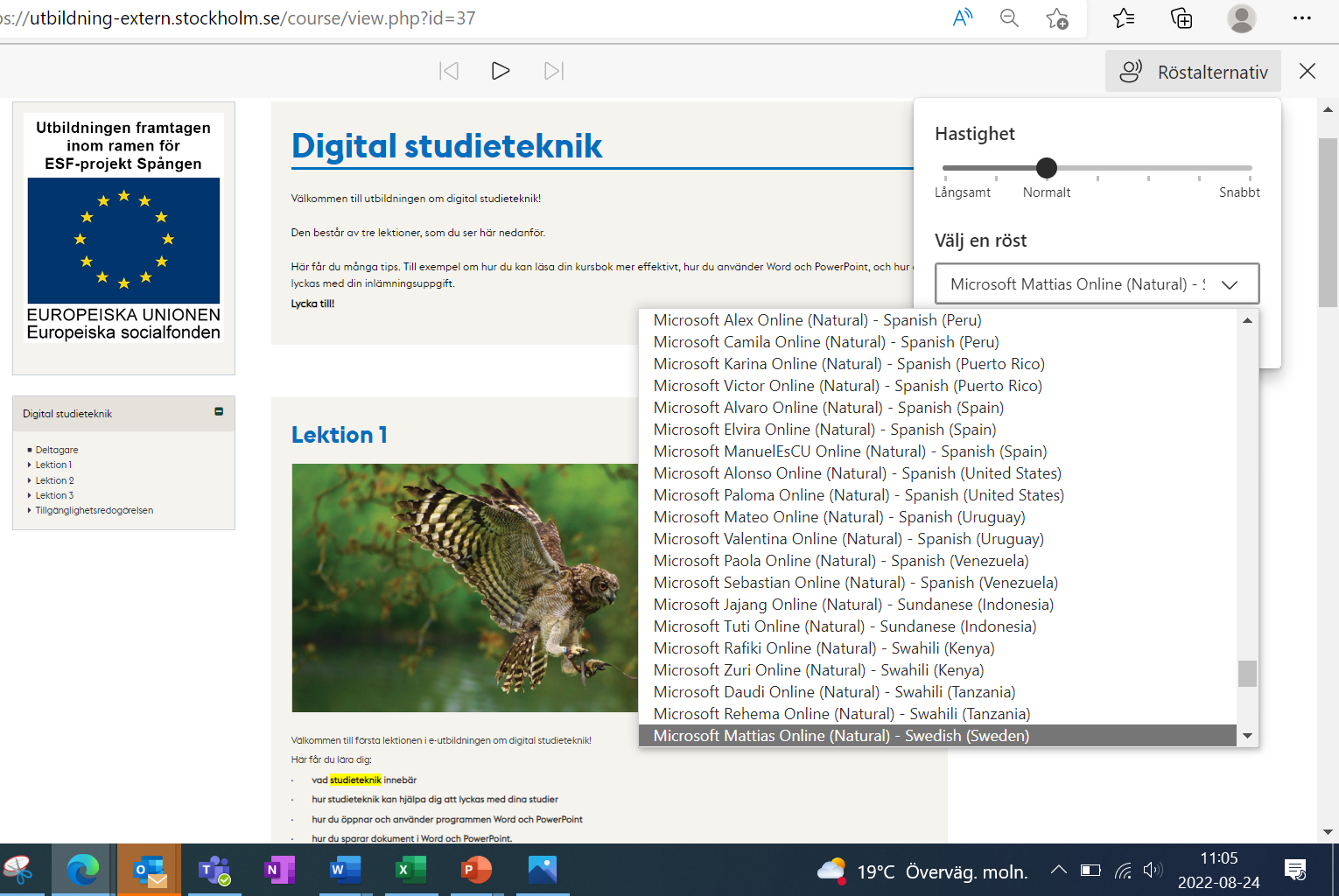 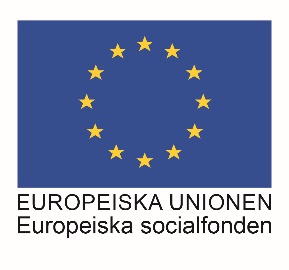 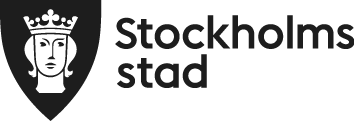